ANGLOSCHOOL SÃO CARLOS
Curso Técnico em Administração
Módulo de Marketing
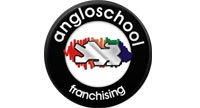 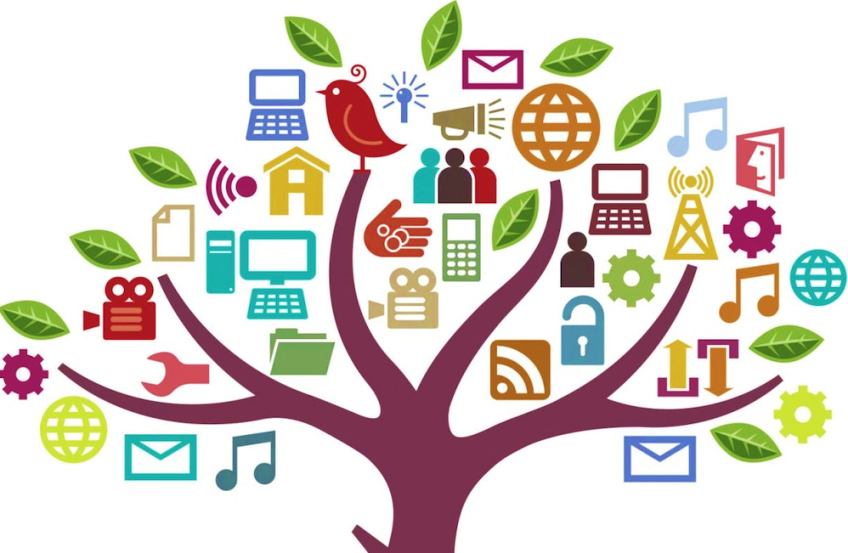 Projeto Experimental
Plano de Marketing
Joyce Nayara
Rosiane Santos
Rafaela Xavier
Renan Marzonni
Djenyfer Silva
Valdicelia Gaspa
Marcos Vinicius
Gustavo Cavalcante
Empresa
De todos os cantos
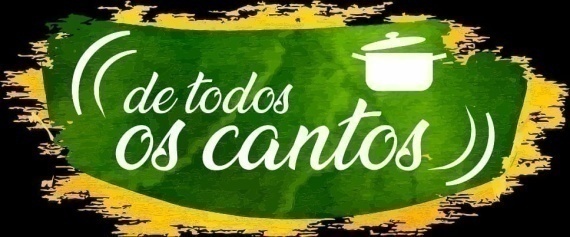 Pesquisa
Pesquisa
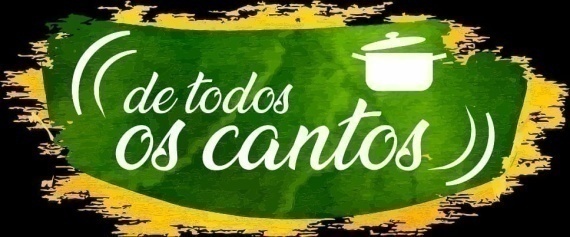 Metodologia

Pesquisas bibliográficas realizadas na internet.

Análise de Mercado

 O aumento nos últimos anos do poder aquisitivo dos brasileiros e a crescente expectativa de vida são fatores que contribuem para a elevação dos gastos pessoais.
	Entre esses aumentos dos gastos, está o crescimento das refeições fora de casa.
Segundo dados publicados na folha de São Paulo nos últimos 10 anos as refeições fora de casa cresceram 140% no Brasil.
Segundo o portal alimentação fora do lar, este setor representa atualmente 2,4% do PIB brasileiro, além disso, o hábito de alimentação fora de casa é cada vez mais crescente e correspondente a 28% dos gastos dos brasileiros com alimentos.
Pesquisa
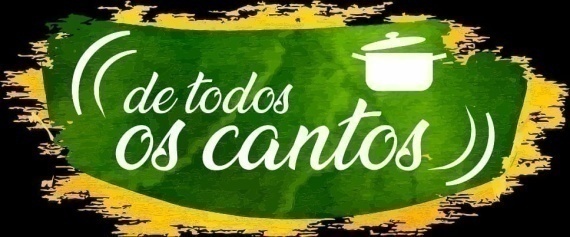 A estima que em 2020 o brasileiro gastará 50% das despesas com alimentação em refeições fora do lar. O estudo afirma que a tendência é o indivíduo expandir o consumo de 1 refeição diária para 2, incluindo o hábito de tomar o café da manhã, o lanche da tarde ou jantar fora de casa.
Aproximadamente 1,5 milhão de estabelecimentos – entre restaurantes, hotéis, padarias, lanchonetes, empresas de catering e outros – produzem refeições no Brasil.
A culinária do Brasil é o fruto de uma mistura de ingredientes europeus, indígenas e africanos.
Pesquisa
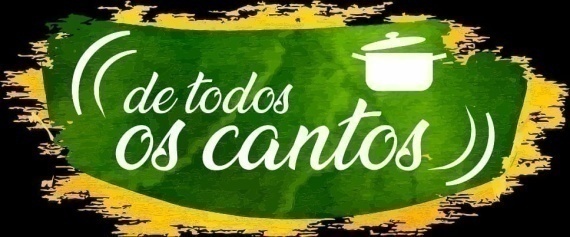 No Brasil, as comidas regionais são muito variadas de Estado para Estado, justamente por sua grande extensão e sua colonização, o que dá uma variedade enorme de ingredientes e sabores.
Além disso, este segmento é um dos que mais emprega no Brasil, independentemente da ocupação, a pesquisa também mostrou que, em média, 876.346 brasileiros trabalham no ramo da alimentação com registro em carteira. Só no estado de São Paulo, a taxa correspondente é de 27,63% funcionários atuando neste segmento. Rio de Janeiro e Minas Gerais também estão no ranking das contratações.
Pesquisa
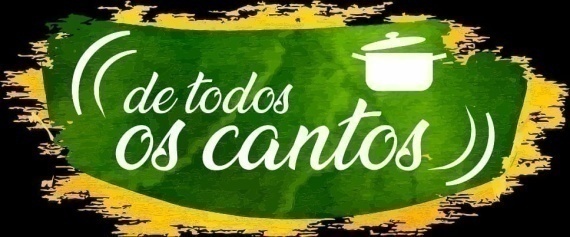 Concorrentes:
Pesquisa
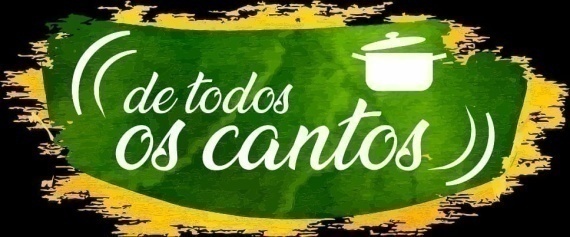 Pontos:
Pesquisa
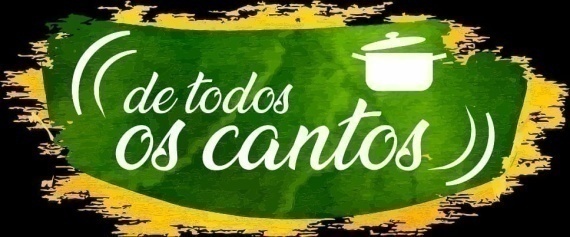 Concorrente direto: Divino Fogão
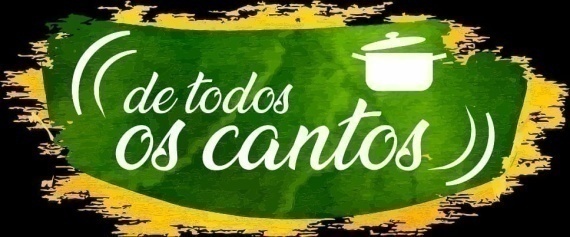 Planejamento
Planejamento
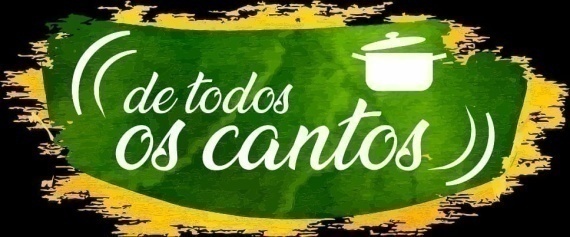 Nome fantasiaDe todos os cantos

 Sócios e proprietários
     Joyce Nayara, Rosiane Santos, Rafaela Xavier, Renan Marzonni, Djenyfer Silva, Valdicelia Gaspar, Marcos Vinicius, Gustavo Cavalcante.
 Localização/sedeAv. São Carlos, Centro – São Carlos /SP
SegmentoRestaurante goumert

 Mercado de atuaçãoSão Carlos e região 

Investimento estimado
400 mil

 Definição do público alvo 
Classe A e B
Planejamento
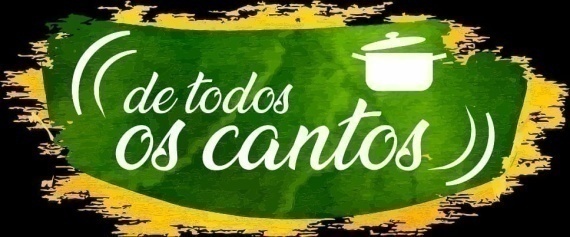 ❑Missão
     Proporcionar refeições de qualidade com deliciosos pratos típicos das 5 regiões do nosso Brasil, em um ambiente agradável e sempre muito bem higienizado juntamente com profissionais qualificados para os devidos serviços do restaurante.

❑VisãoSer a melhor empresa no segmento gastronômico oferecendo excelência na qualidade dos produtos e no atendimento do cliente, primando por ambiente acolhedor.

❑ Valores
     Perseverança na melhoria, agilidade nos serviços, comprometimento com o Cliente, alimentos com qualidade, atendimento com excelência e trabalho em equipe.
Planejamento
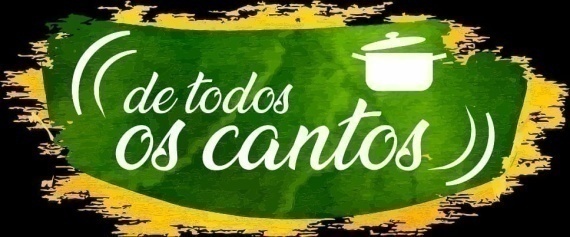 Estrutura Organizacional
Ambiente Externo
Estacionamento Próprio
segurança
Ambiente interno
Balcões térmicos frio e a vapor
Banheiros feminino e masculino
Cozinha Industrial
Depósito e estoque
Mesas e cadeiras
3 freezers comuns
2 ar condicionado
04 televisões
Wi-fi
Utensílios  de cozinha
1 cozinheiro chef
1 caixa
2 ajudantes de cozinha
2 garçons
2 auxiliares em serviço
Planejamento
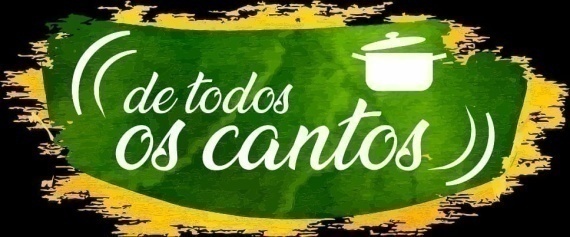 Mix de Produtos
Comidas típicas de cada região, almoço e Janta. Sendo cada dia
da semana um prato respectivo de uma região.

Receitas do Sul:
Arroz carreteiro, Churrasco Gaúcho, 
Barreado, Matambre Recheado

Receitas do Sudeste:
 Pão de queijo, Feijoada,
 Virado a Paulista, Moqueca

Receitas do Centro-Oeste: 
Caldo de Pacu, Frango com Pequi,
Chambaril, Empadão Goiano

Receitas Nordeste:
 Bolo de Macaxeira, Camarão na moranga,
 Bobó de Camarão, Tapioca

Receitas do Norte: 
Baião de Dois, Pato de Tucupi,
 Rabada de Tucupi, Tacacá
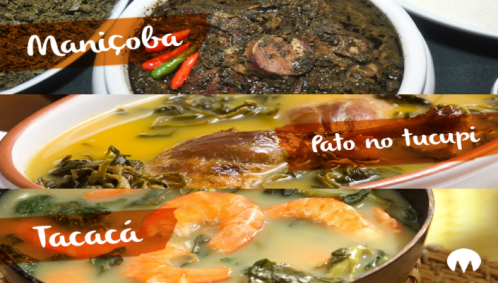 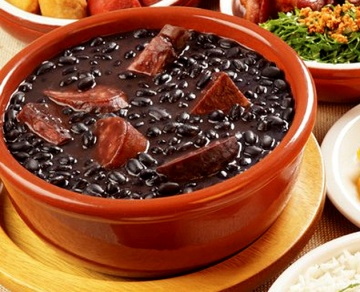 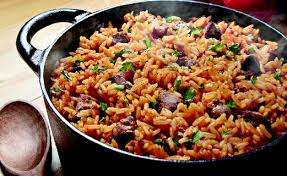 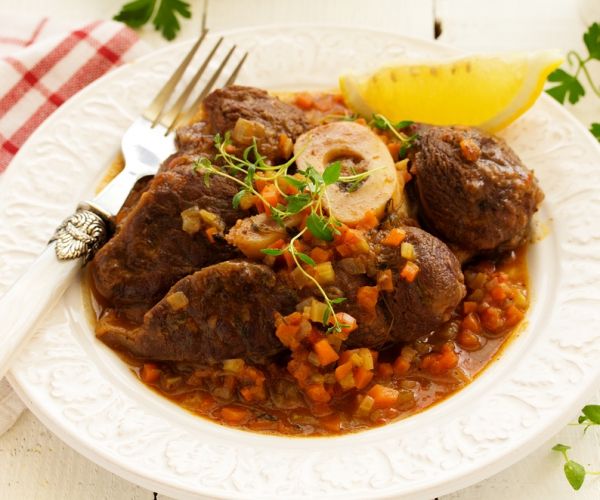 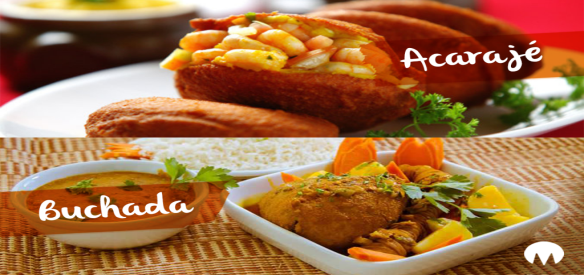 Planejamento
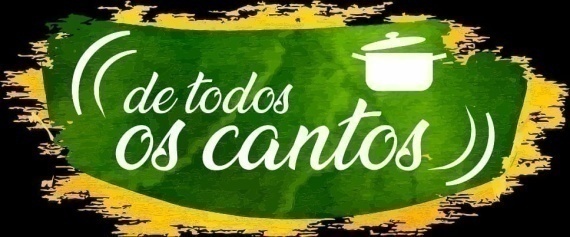 Bebidas
Sucos:
Laranja, abacaxi (com ou sem
hortelã), limão, açaí (com ou sem
laranja e maracujá).
Refrigerantes:
Coca-cola, fanta laranja, fanta uva,
Sprite, Kuat.
Bebidas Ácóolicas:
Heineken, Itaipava, Brahma,
Skol, Budweiser, Stella Atóis, Vinho,
Whisky.
Água Mineral:
Bonafont
Bebida Típica:
Chimarrão (sul)
Caipirinha (sudeste)
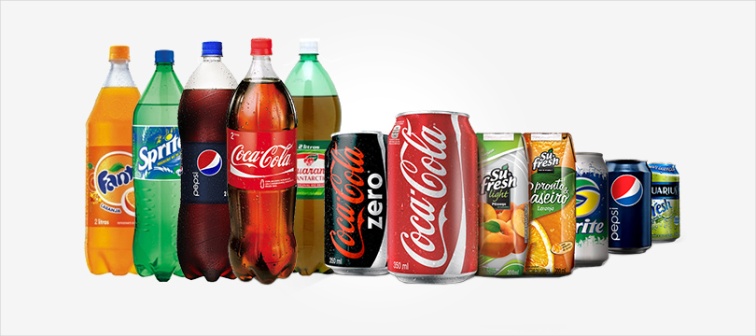 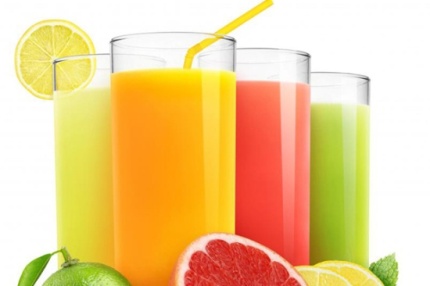 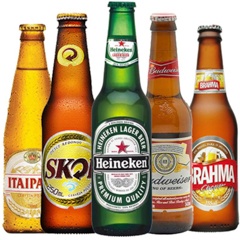 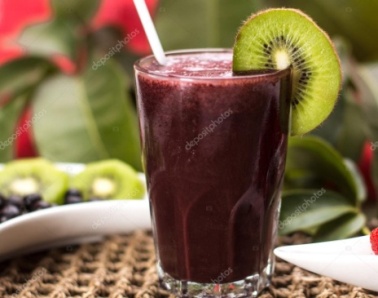 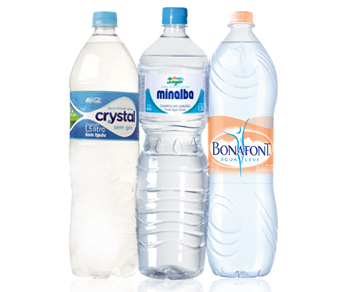 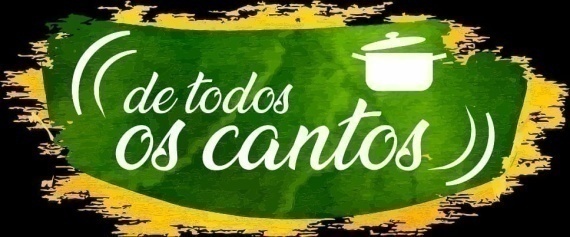 Identidade Visual
Identidade Visual
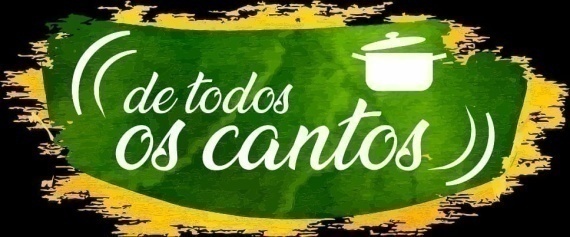 Defesa do nome
O nome “De todos os cantos” foi criado referindo-se as regiões (cantos) do Brasil que será um restaurante tipicamente brasileiro.

Posicionamento
Ser um restaurante de comidas típicas com deliciosos pratos saborosos, oferecendo qualidade em todos os serviços.
Identidade Visual
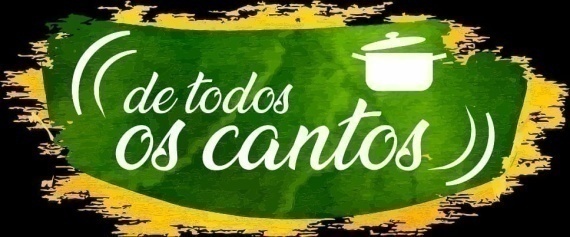 Logotipo






Slogan: O Brasil direto da nossa cozinha
Defesa do Logotipo: Marcas laterais remetendo a “cantos, lugares”
Fonte: Ananda, manuscrita artística lembrando uma assinatura
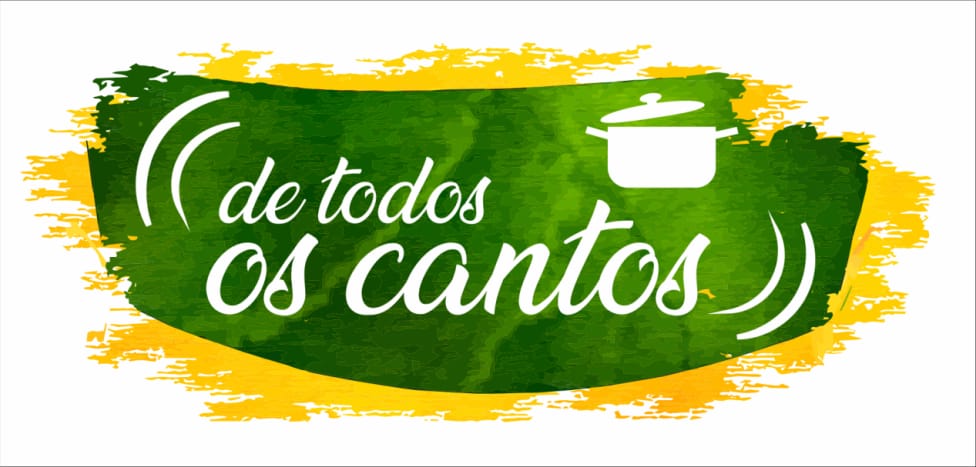 Identidade visual
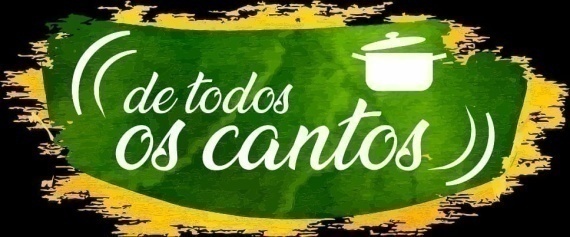 Cores: Ressalta as cores da bandeira do Brasil
Amarelo
O amarelo é a cor da luz do sol.Esta associada a alegria, felicidade,
Inteligência e energia. Produzindo um efeito de aquecimento, 
Despertando energia.
Verde
O verde representa a natureza, simbolizando crescimento, harmonia,Frescor.
Identidade Visual
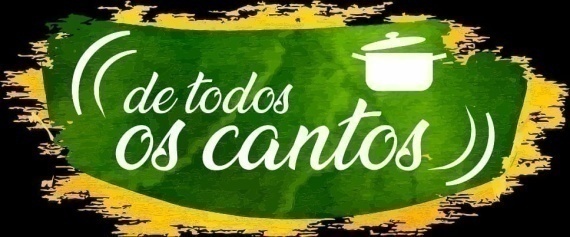 Fachada
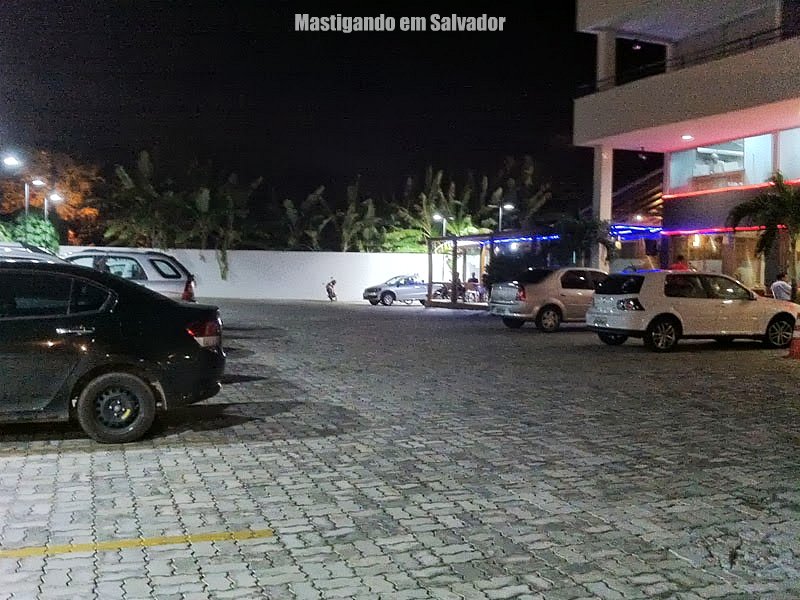 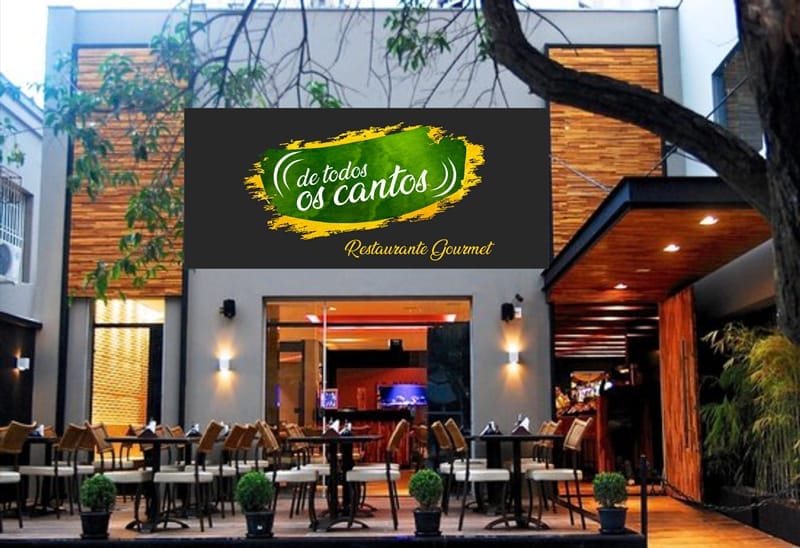 Identidade Visual
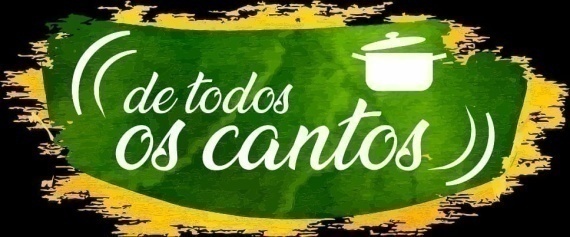 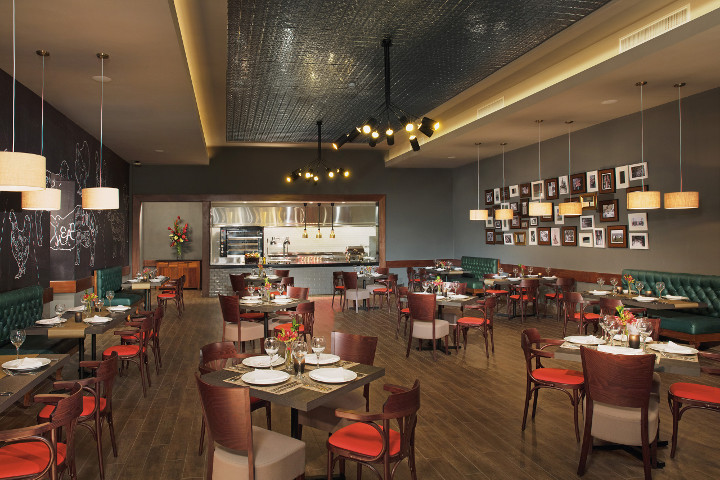 Identidade Visual
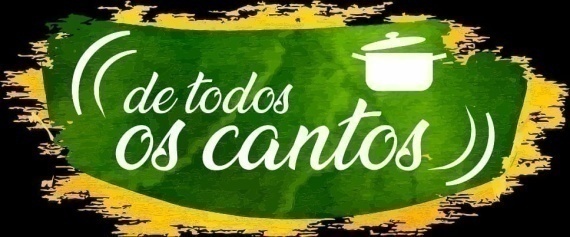 Identidade Visual
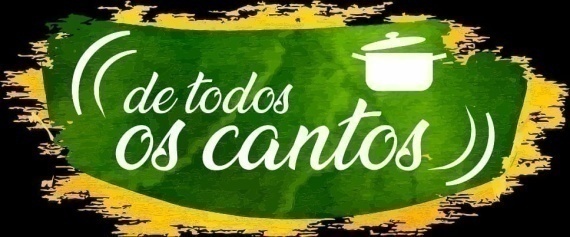 Uniformes
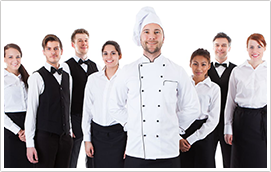 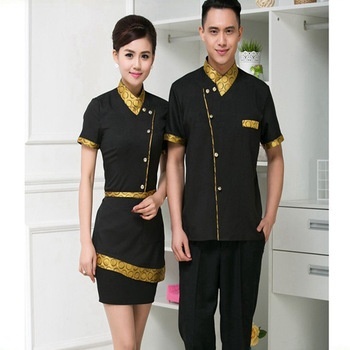 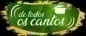 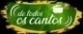 Identidade Visual
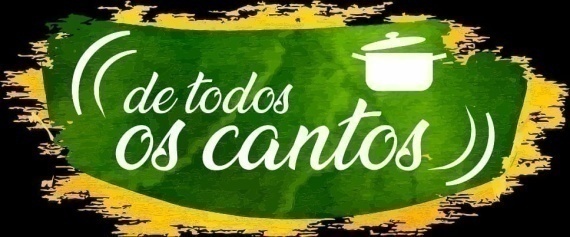 Crachá
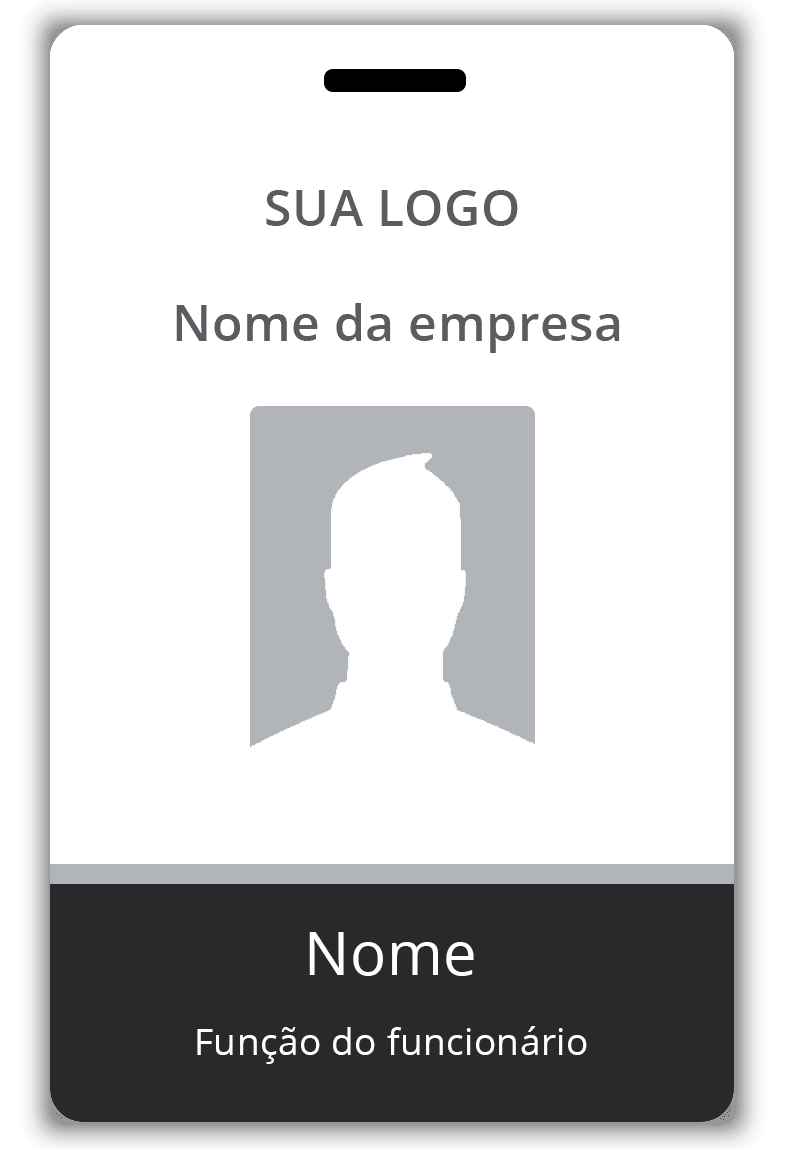 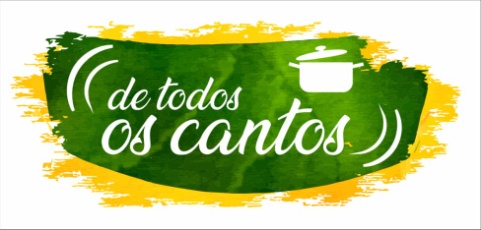 Identidade Visual
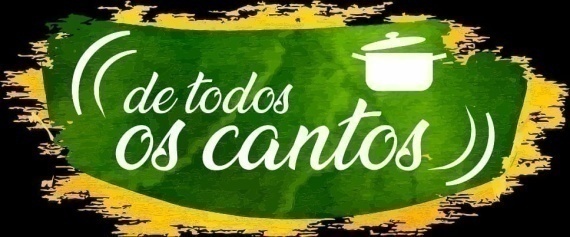 Cartão Fidelidade
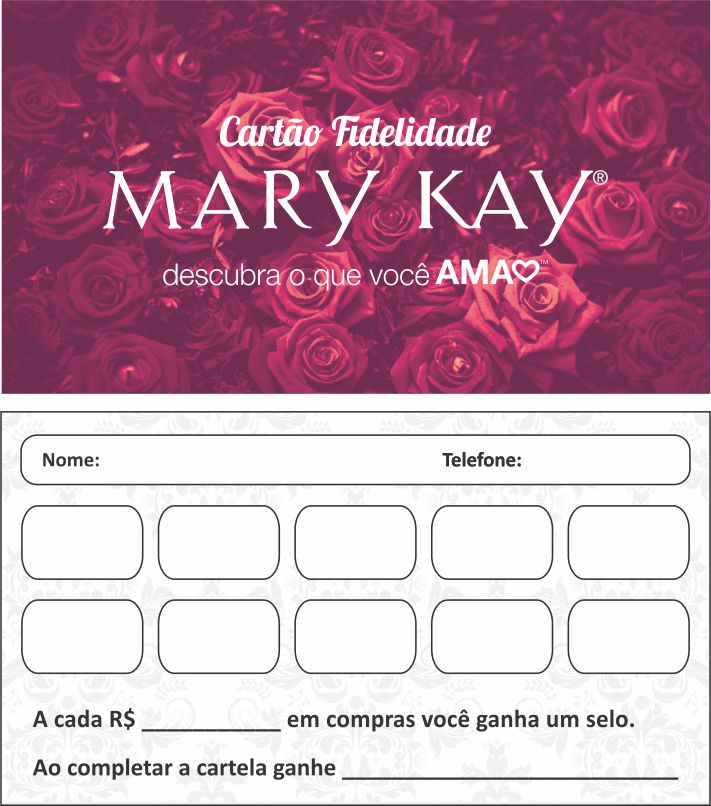 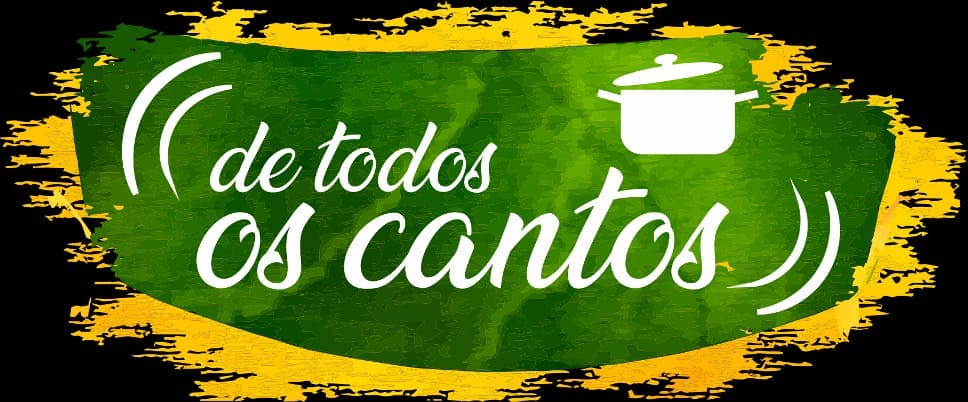 Identidade Visual
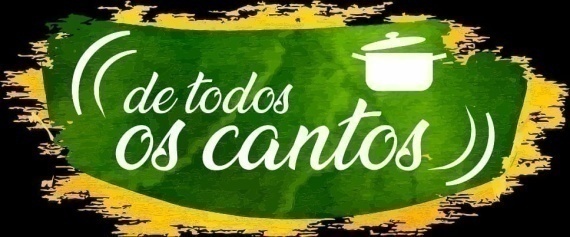 Brindes
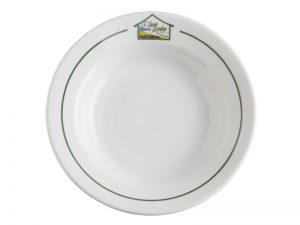 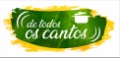 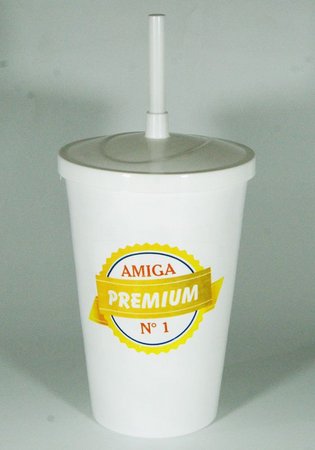 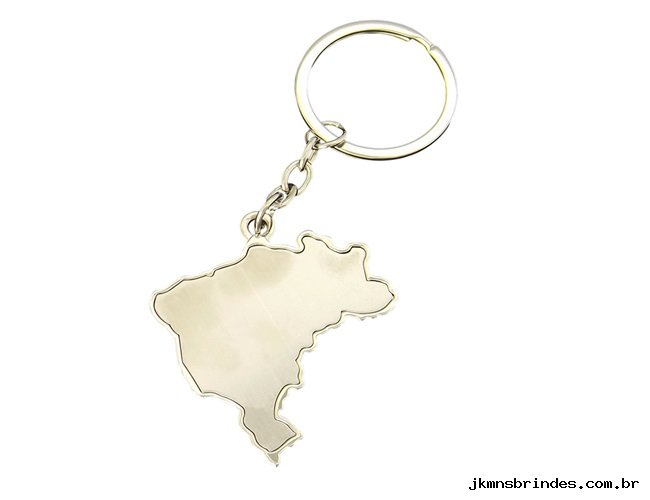 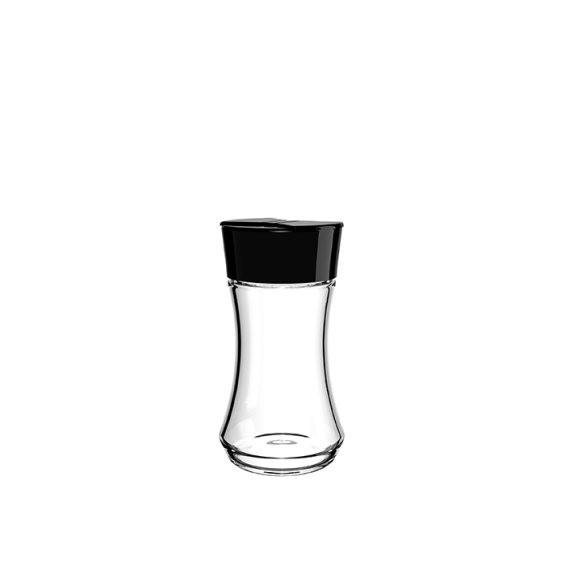 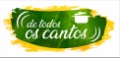 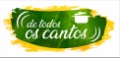 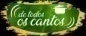 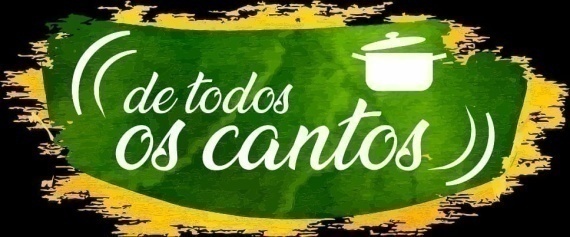 Composto de Marketing:
4ps
Composto de Marketing
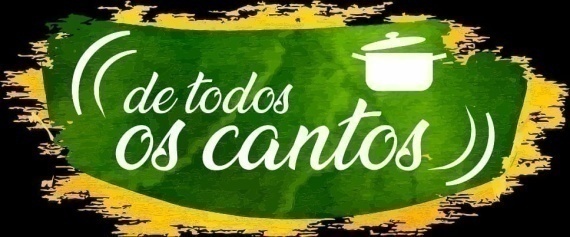 Produto
Nordeste: Baião de Dois
É um prato típico do estado do Ceará, muito apreciado na região do Nordeste e partes do Norte do Brasil.
Consiste num prato preparado de arroz e feijão, de preferência o feijão verde ou feijão novo. É frequente adicionar queijo de coalho (No Ceará não é adicionada a carne seca/charque).
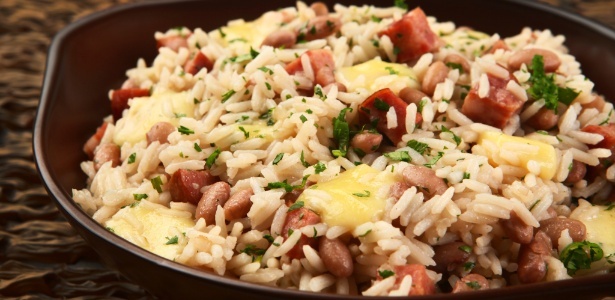 Composto de Marketing
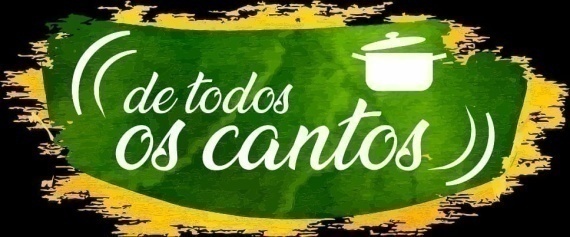 Nordeste: Bobó de Camarão

É um prato da culinária afro-brasileira.
De consistência cremosa, é feito com camarões  refogados em temperos verdes e leite de coco, misturados no purê de aipim e mais azeite de dende (opcional), gengibre e camarões secos (opcionais).
É servido acompanhado de arroz branco, mas também pode ser servido com pirão.
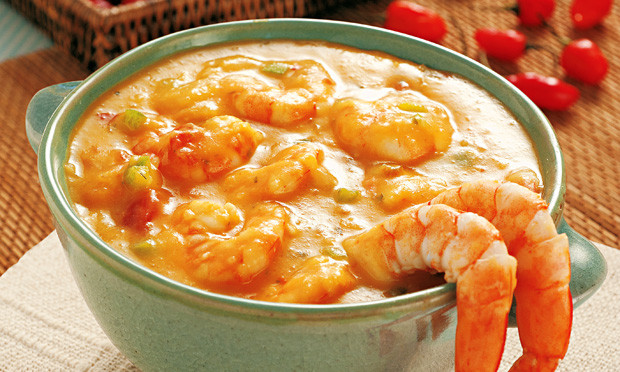 Composto de Marketing
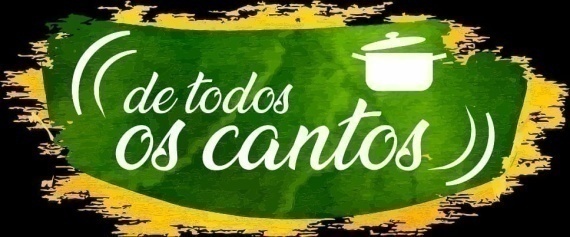 Sul: Arroz Carreteiro

É um prato típico da região do sul do Brasil (embora, atualmente, já esteja incorporado a cozinha brasileira, sendo comum saboreá-lo em todo o país). É feito de arroz ao qual se adiciona carne-seca ou carne de sol desfiada ou picada, as vezes paio e lingüiça em pedaços, refogados em bastante gordura, com alho, cebola, tomate e cheiro-verde.
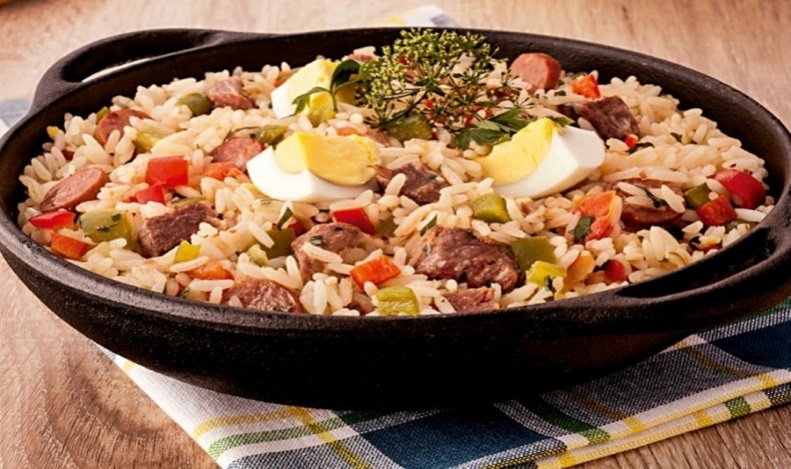 Composto de Marketing
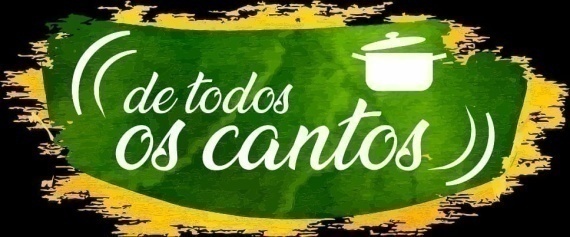 Sudeste: Feijoada

É um prato com origem no Norte de Portugal, e que hoje em dia constitui um dos pratos mais típicos das cozinhas portuguesas, com suas versões, dentre outras, a do Brasil, conhecida como feijoada a brasileira, feita com feijões pretos.
A feijoada consiste num guisado de feijão, normalmente com carne, e quase sempre acompanhado com arroz.
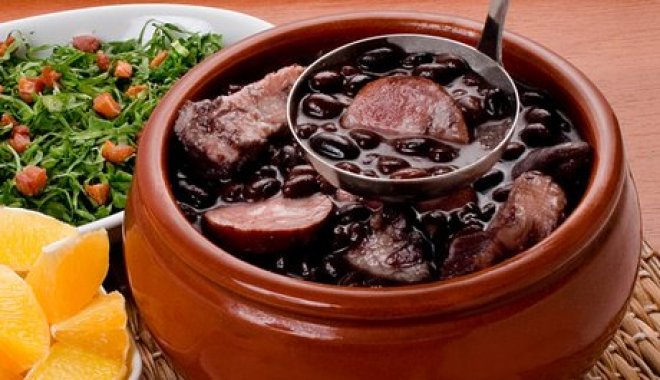 Composto de Marketing
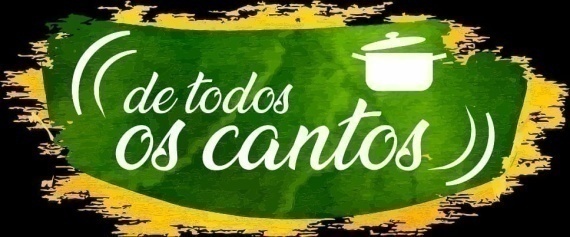 Centro-Oeste: Empadão- Goiano

O empadão-goiano é uma torta salgada típica do estado de Goiás com variedades e recheios.
A torta é assada em forma, forrada com a própria massa, normalmente redonda e geralmente servida quente. Seu tamanho contudo varia muito. O recheio também varia bastante.
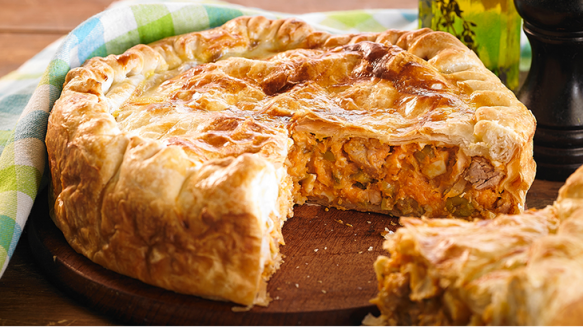 Composto de Marketing
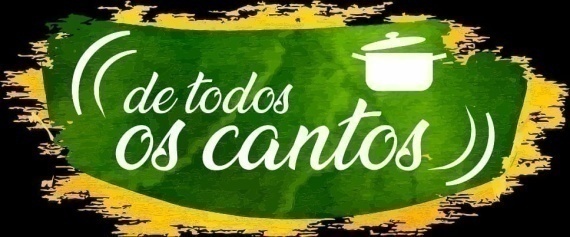 Análise  de  Preço
Composto de Marketing
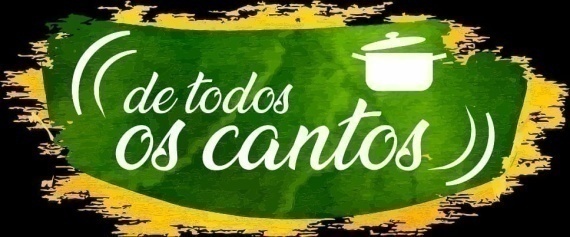 Análise dos nossos preços:
La Carte
Self-Service
Composto de Marketing
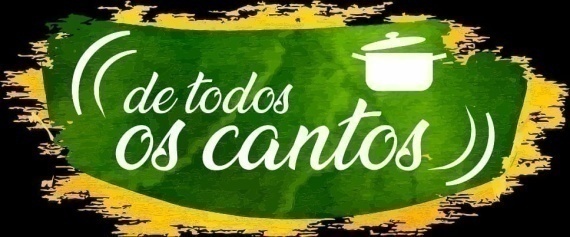 Praça/ distribuição

Canais de distribuição: 01 loja física
Regiões/ localização: Av. São Carlos,320 – São Carlos – SP
Intermediários (distribuidor/ parcerias): Coca-cola, fornecendo geladeiras, Nestlé, Kibon e Bejo
Logística: Produto- Atacadista – Consumidor
Estrutura necessária: mesas, cadeiras, geladeiras, refrigeradores, fogões. Comida a la carte e self service.
Composto de Marketing
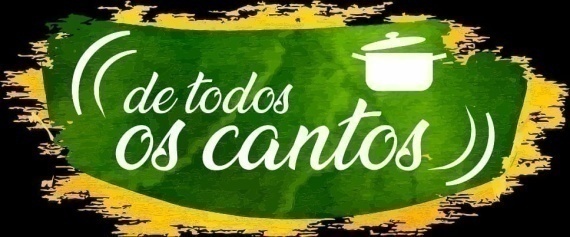 Promoção
Objetivos: 
Pratos feitos pelos M.Cheffs, ambiente sofisticado, excelência no atendimento e ingredientes de altíssima qualidade.
Reservas de mesas podem ser feitas pelo nosso telefone ou site. 
Exemplos de Promoção:
Internet e Outdoor
Promoção de vendas: Descontos – Juntar pontos em cupons de descontos ou ofertas em dias específicos,aniversariantes da loja ou do dia, compre 02 pratos iguais e ganhe algo.
Composto de Marketing
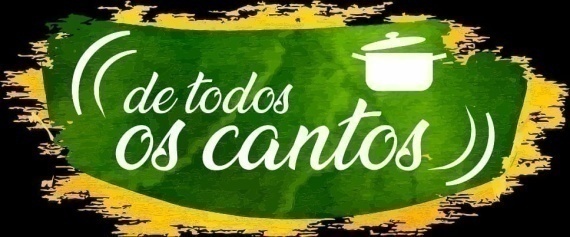 Sorteios: dos melhores pratos
Brindes: Copos estilizados, chaveiros, saleiros, pratos personalizados
Degustação: dos pratos mais caros

Ponto de Venda: 
84% das decisões da compra acontecem dentro da loja. Cartazes que aquecem o apetite, com os pratos que mais saem.
Marketing direto: Adultos, classe A e B. Usar emails, redes sociais, telemarketing, mala direta.
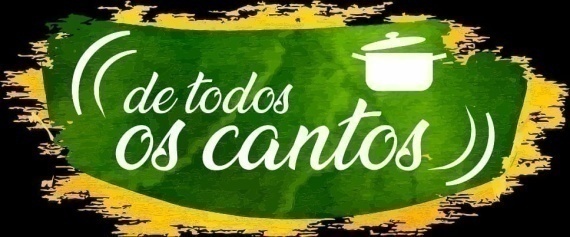 Campanha de Marketing
Campanha de Marketing
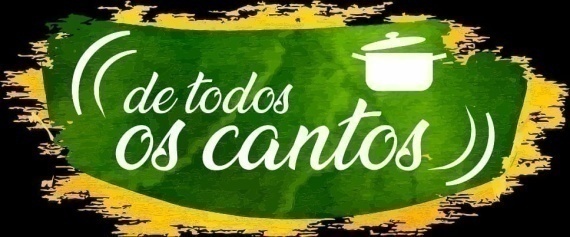 Conceitos:

O que usamos:
Usamos o verde e o amarelo que são as principais cores da nossa bandeira, e um toque de preto para deixar mais elegante e estilizado. Colocamos os pratos mais conhecidos e típicos das nossas 5 regiões para transmitir esse nosso principal conceito como diferencial culinário. Para o nosso slogan, usamos um prato em referencia a um restaurante ou uma refeição.

Objetivos

O que queremos passar:
Nosso objetivo foi apresentar um estilo mais informal e ao mesmo tempo sofisticado, buscando uma vertente gastronômica com várias opções da comida brasileira para todos os gostos. Com o nosso slogan, tentamos passar confiabilidade e solidez com aquilo que fazemos de melhor.
Campanha de Marketing
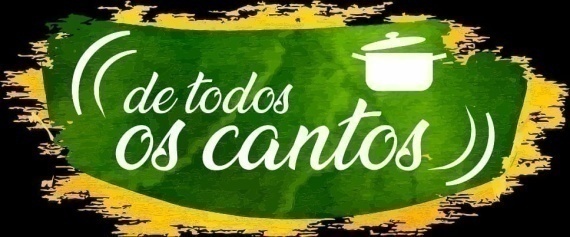 Peças Publicitárias:
Outdoor

Optamos pelo Outdoor, pois ele consegue passar uma mensagem de maneira praticamente instantânea, e, dependendo do ponto estratégico, ele vai atingir um maior público em massa.

Internet

Nossa segunda escolha foi a internet, porque tem um custo relativamente baixo, tem uma maior interatividade com o consumidor e o mesmo tem acesso 24 horas.
Campanha de Marketing
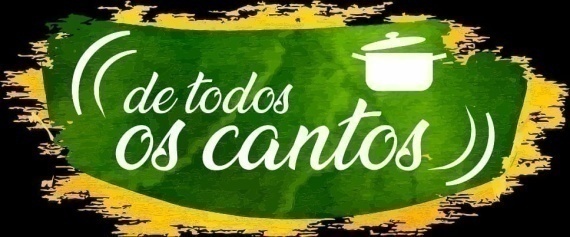 Outdoor
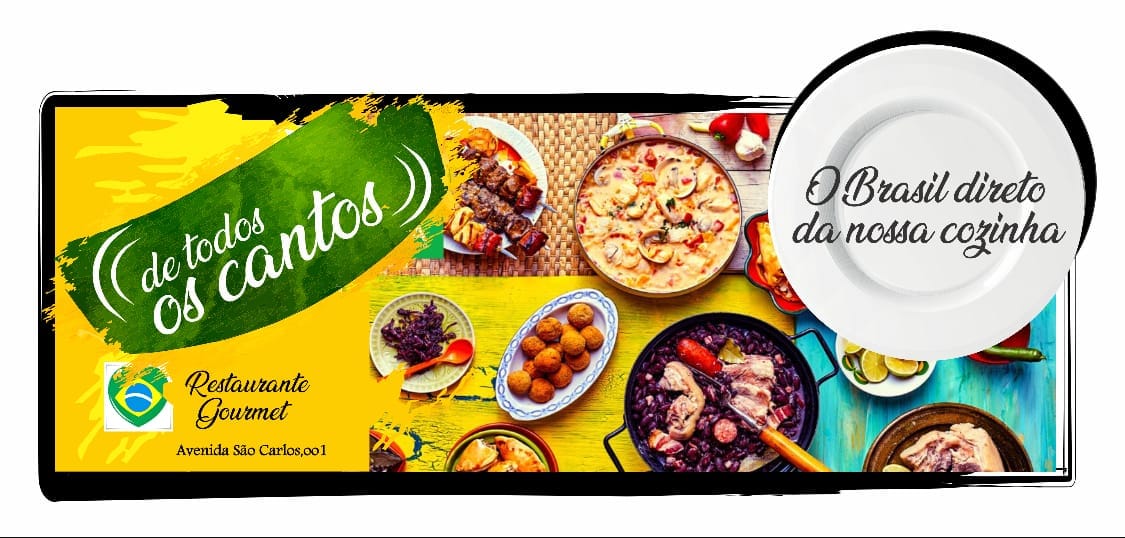 Campanha de Marketing
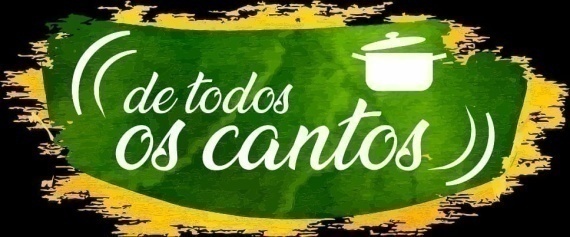 Internet
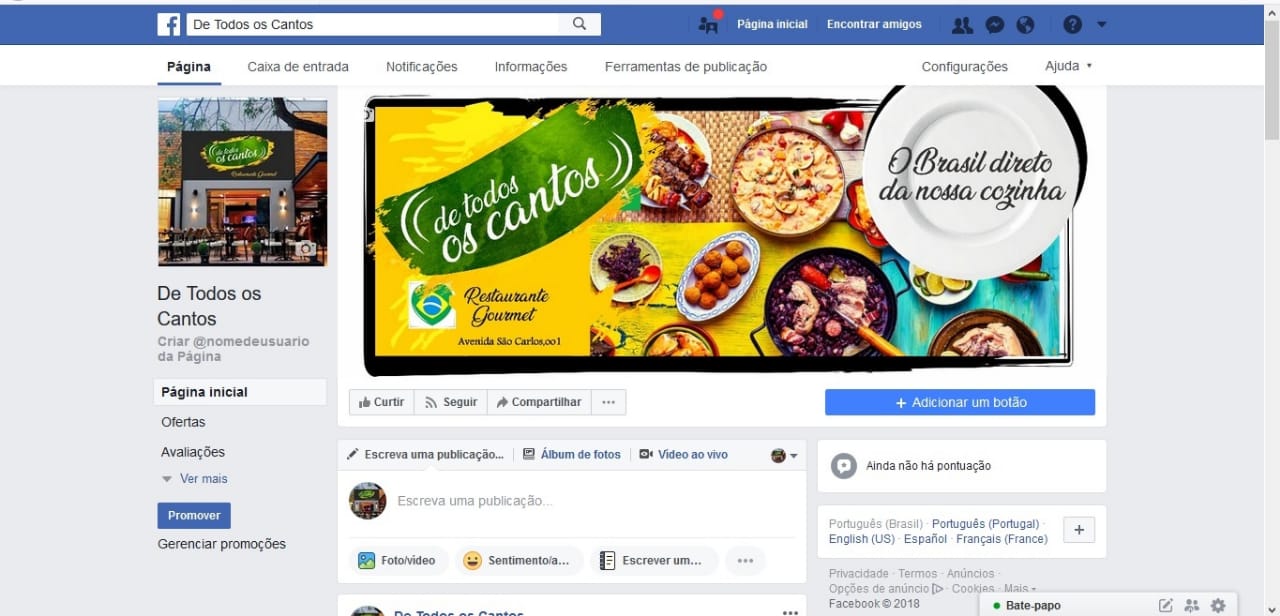 Campanha de Marketing
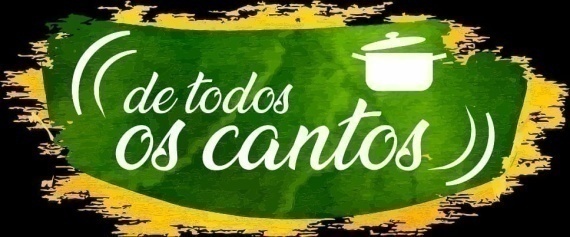 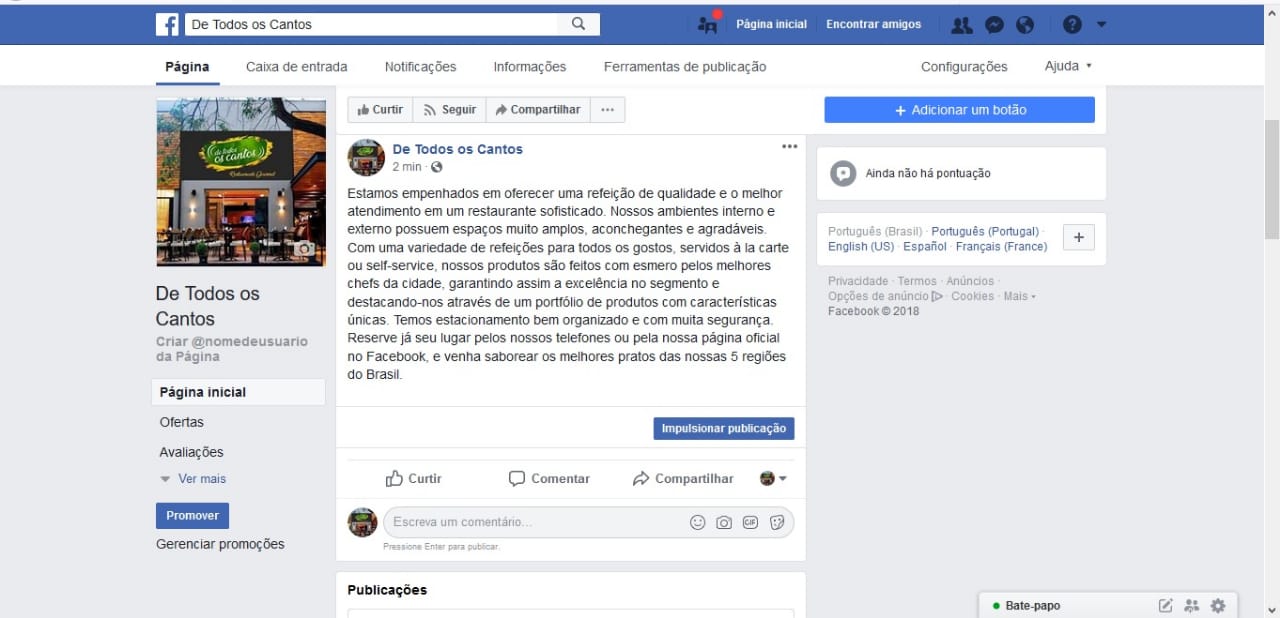 Bibliografia
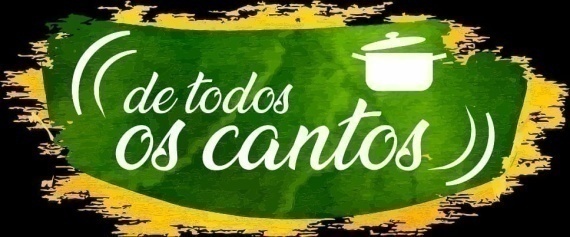 Wikipédia
http://www.sebraemercados.com.br/boletim-analise-do-mercado-de-restaurantes/
http://alimentacaoforadolar.com.br/a-industria-ainda-esta-distante-da-alimentacao-fora-do-lar/
https://vejasp.abril.com.br/comida-bebida/restaurante-badejo-promocao/
https://kekanto.com.br/biz/casa-do-norte-e-restaurante-baiao-de-dois/precos
https://economia.uol.com.br/empreendedorismo/noticias/redacao/2017/01/16/irmas-fazem-secesso-vendendo-feijoada-em-balde-de-ate-10-litros-em-manaus.htm
https://www.tripadvisor.com.br/FAQ_Answers-g303506-d1020727-t1163161-Qual_o_valor_cobrado_pela_feijoada.html
https://www.tripadvisor.com.br/LocationPhotoDirectLink-g2229474-d7256661-i146793420-Empadao_Goiano_Da_Tania-Rio_Quente_State_of_Goias.html